Jet Operations and Preparations
Jet intensity
Overall the Jet intensity seems to come up to maximum fairly quickly after cleaning

The cleaning process is fairly quick and requires ½ hr. access (Controlled)

The first time we ran the nozzle plugged up after 5 days

The next time it was a little better 6+ days

This time we decided to reduce the oxygen flow after attaining maximum intensity in order to reduce the icing building up on the nozzle. So far so good!!
Jet Intensity
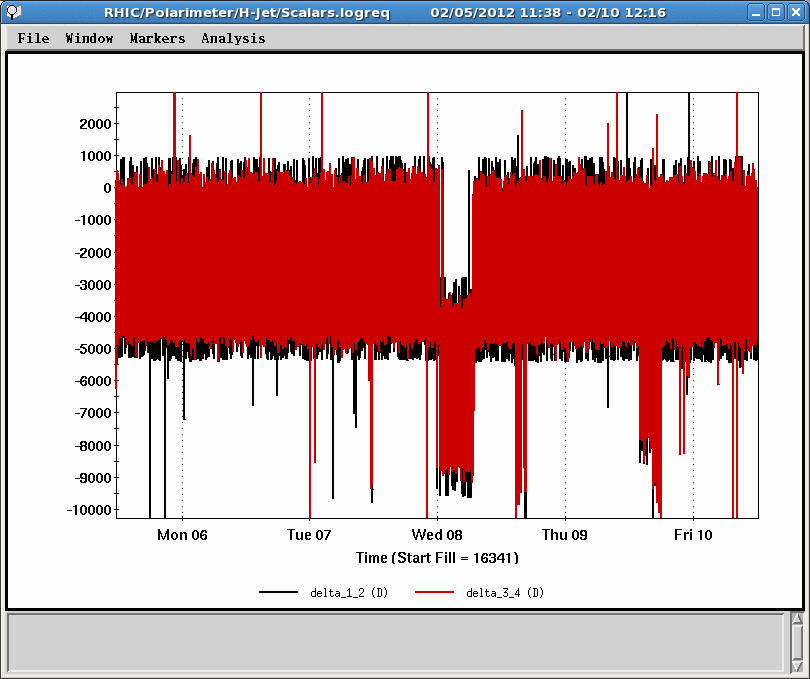 Intensity a little closer
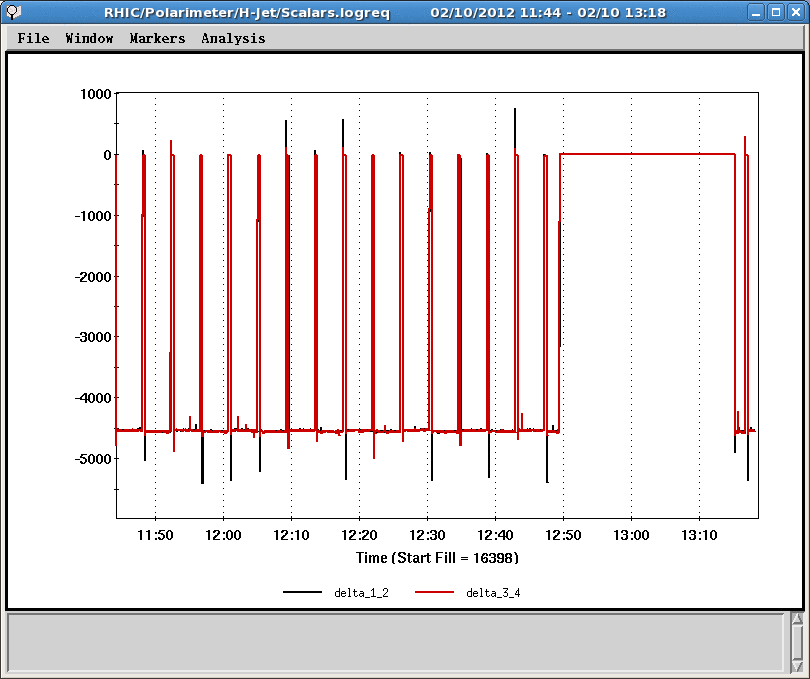 Jet Polarization
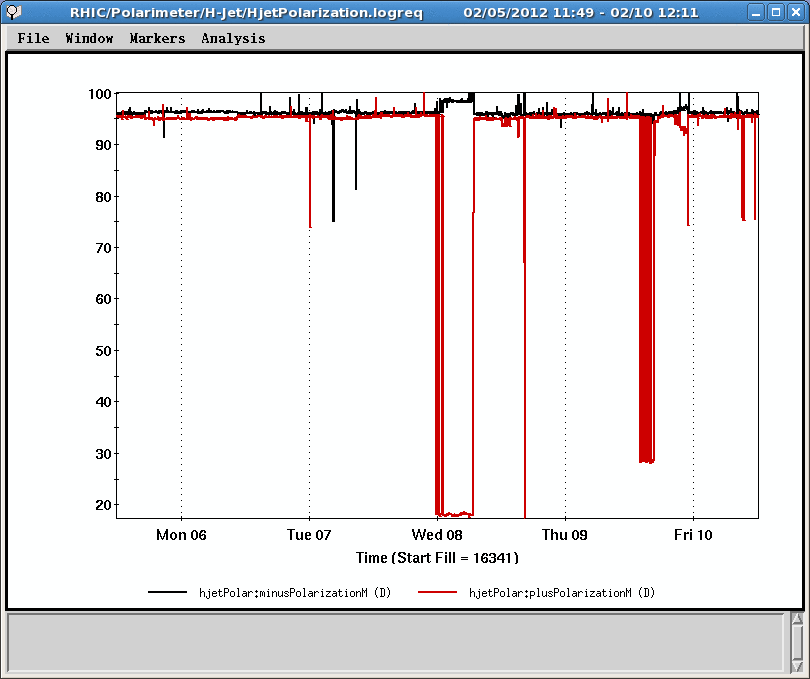 Polarization
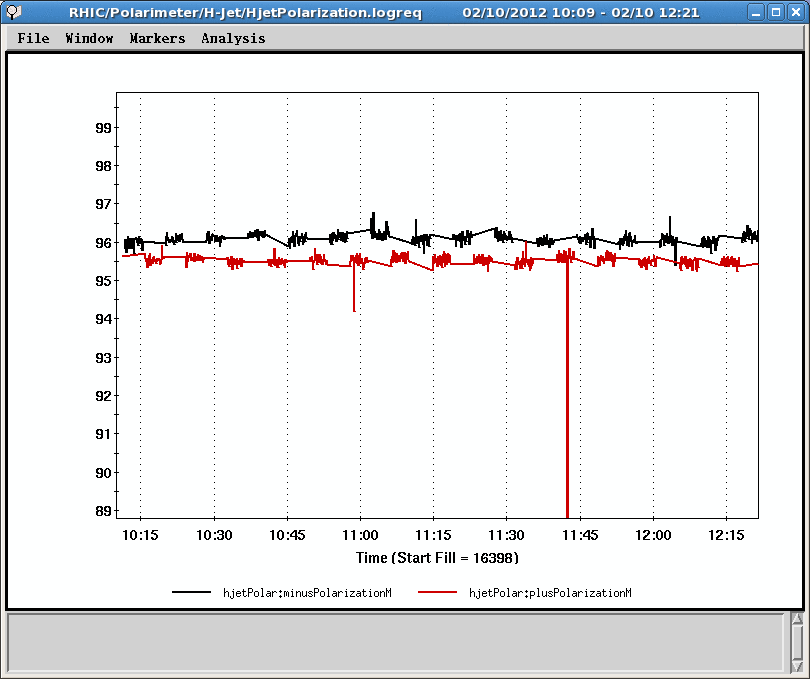 Next
Currently the Jet is positioned assuming the BPMs are the same as last year

Scan the jet base for Blue and Yellow separately

Scan the beams vertically and then separate by 2.8 mm

Finish the calibration and online timing adjustments

Regardless, the data can be managed offline independently